Phone Components
Click the next slide and decide on what components you want to include in your app. You need to choose 3 components and 1 DB.
Camera 
Speaker Phone
Microphone
Allow you to take pictures, videos, record sounds
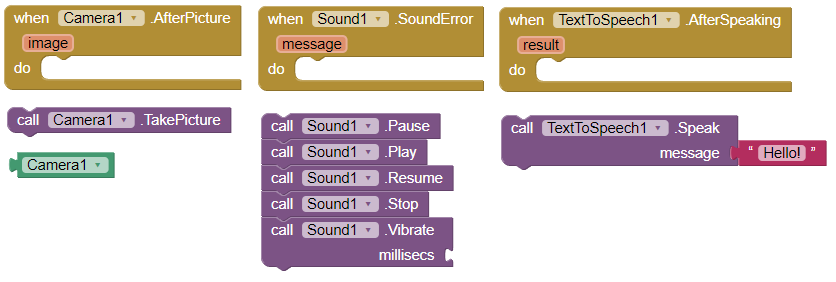 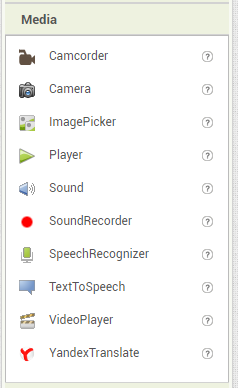 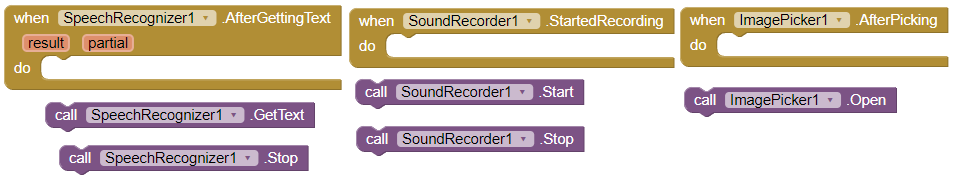 GPS
Shows the location of the phone
Mark points on a map
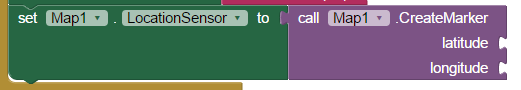 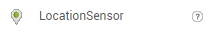 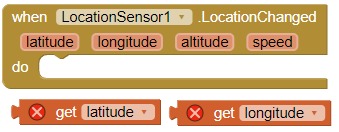 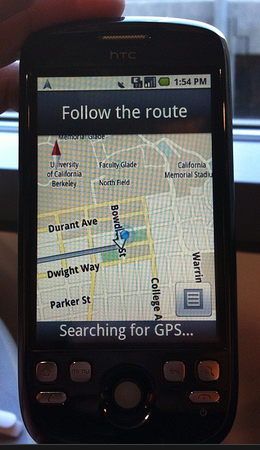 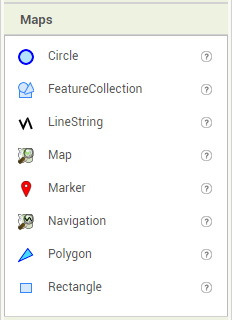 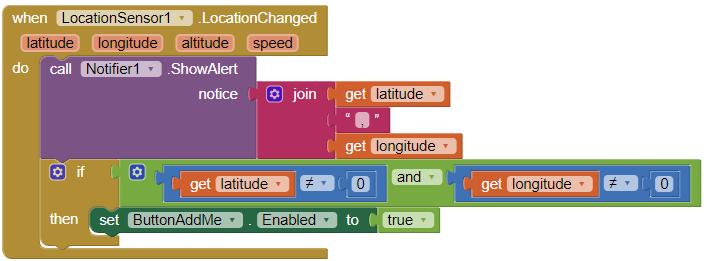 Storage on a phone
Allows you to store preferences, images, sounds on the your phone
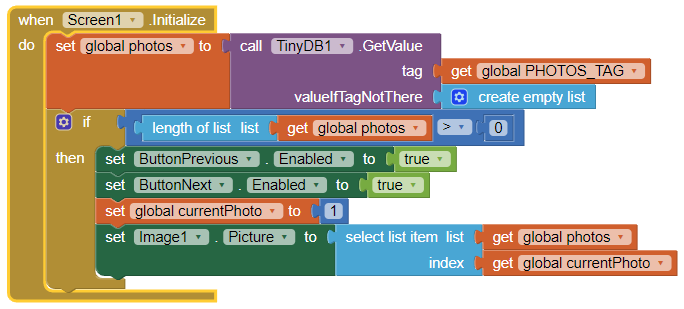 These code snippets show part of a slide show app that allows you to take and save pictures using a TinyDB.
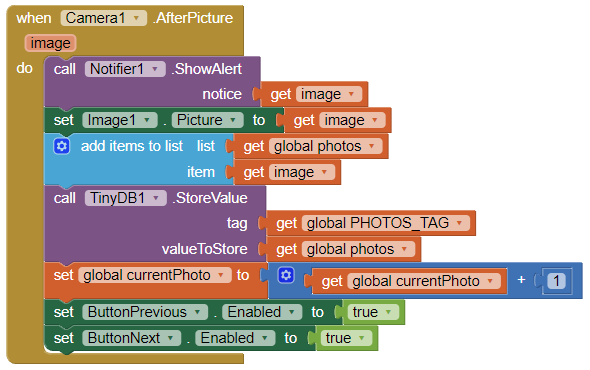 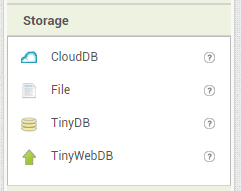 Connectivity to the web
Allows you to connect the phone to information on the web
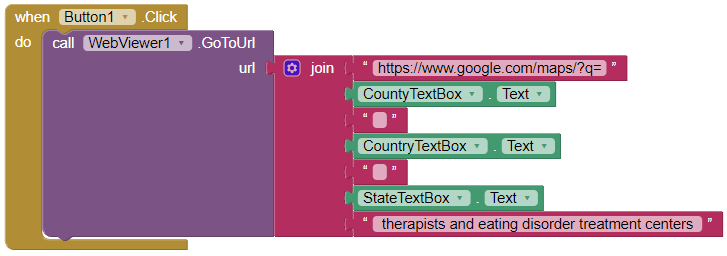 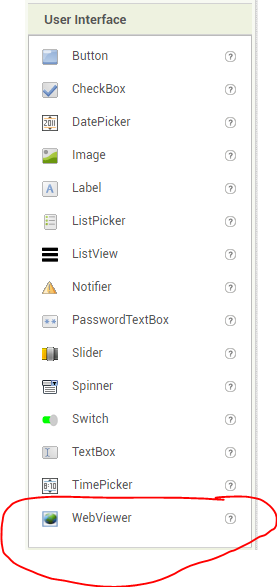 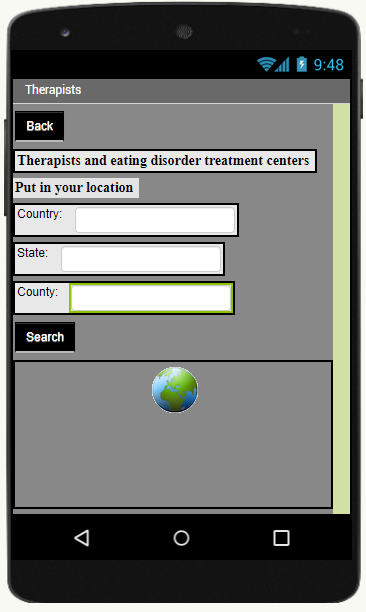 This app allows you to enter search criteria and see locations on a map based on your search. 

This can be found in the User Interface Drawer.

You can use the WebViewer to direct users to informational websites, YouTube, Web Images, etc.
Accelerometer
Gyroscope
Shows how fast the phone is moving
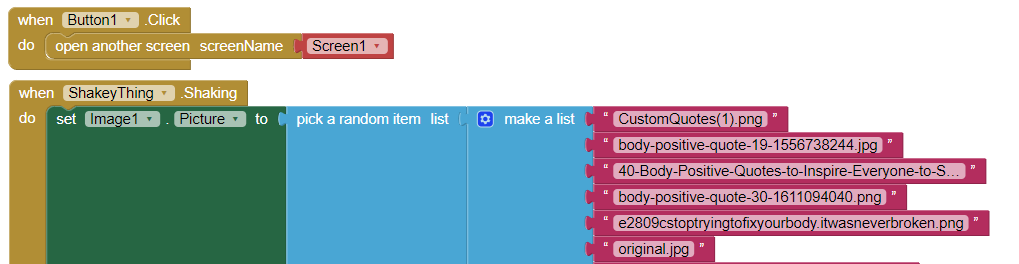 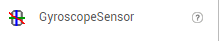 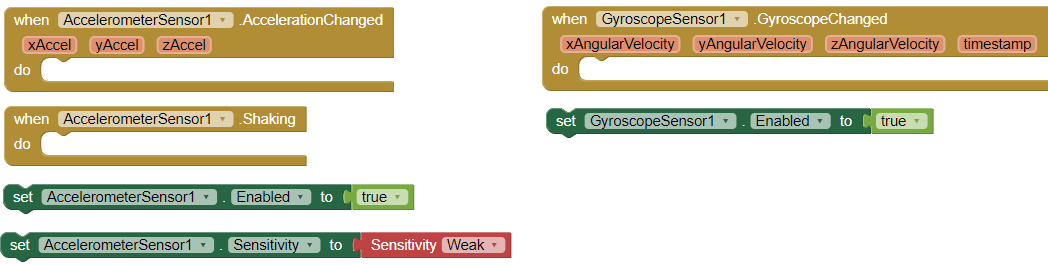 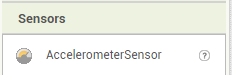 Phone calls 
Text messages 
Contacts lists
Allows you to make phone calls, send text messages, and connect to people
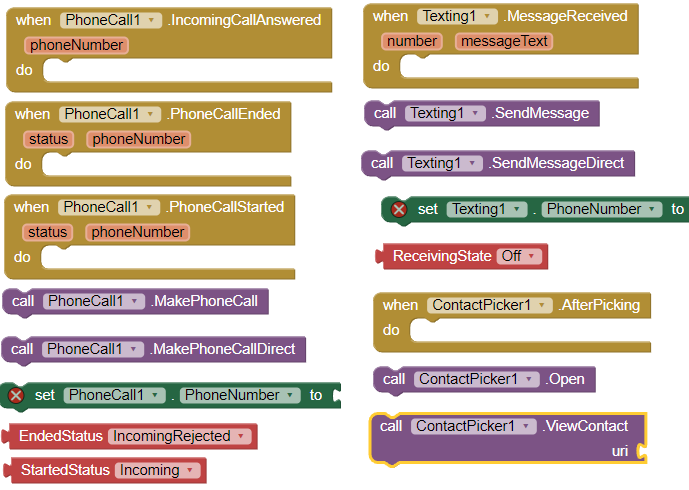 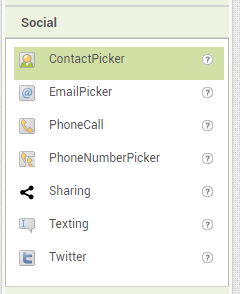